1.5			                Multiplikation och division
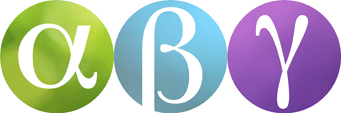 =
=
Multiplikation och division hör ihop
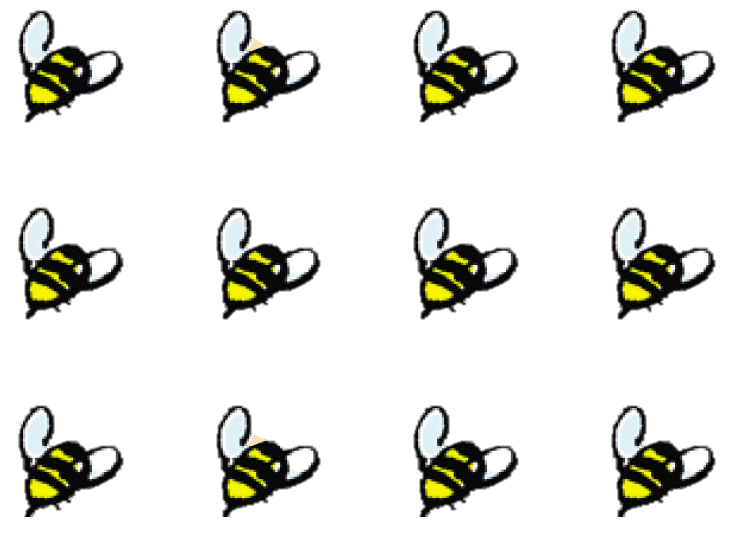 Om vi vill veta hur många humlor det finns kan vi räkna:

   4 · 3 = 12 eller 3 · 4 = 12.
4 ∙ 3 =
12
3
3 ∙ 4 =
12
4
Vi ska dela in humlorna i tre delar. 

Hur många blir det då i varje del?
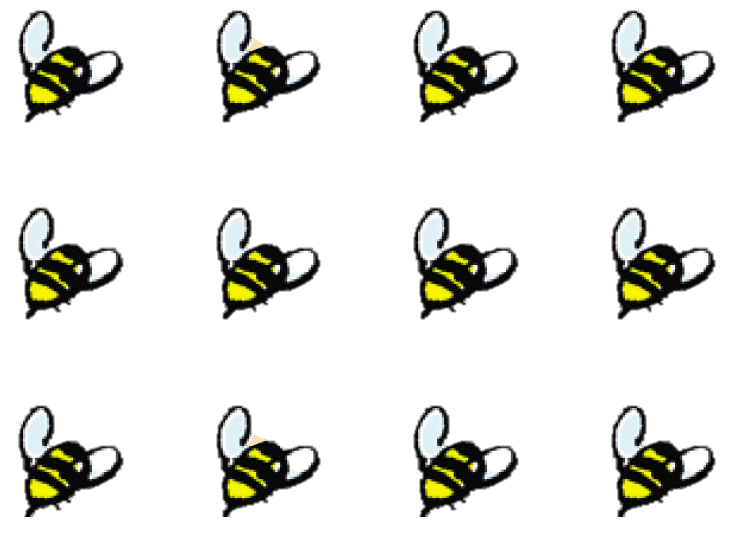 4
12
12
Vi ska dela in humlorna i fyra delar.

Hur många blir det då i varje del?
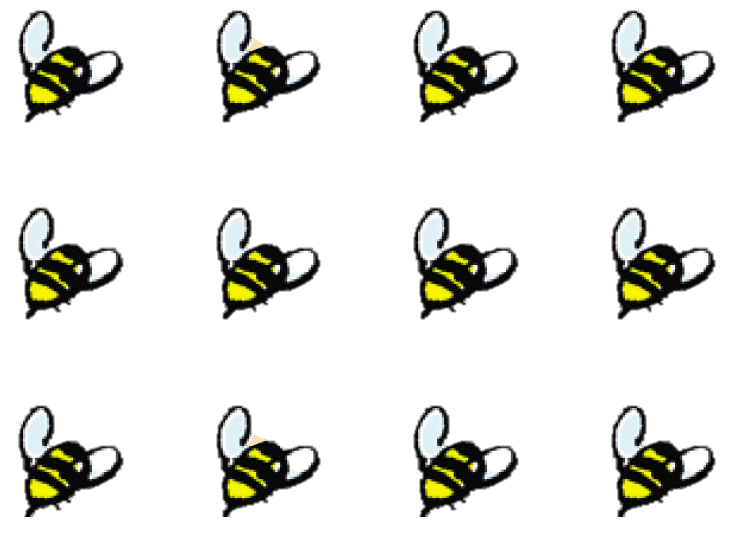 3
4
3
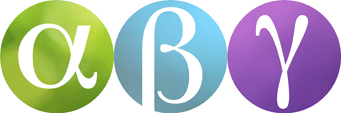 Multiplikation och division hör ihop:
=
=
4 ∙ 3 =
12
4
3 ∙ 4 =
12
3
12
12
3
4
Division med innehåll
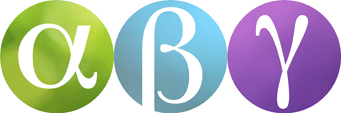 De 12 humlorna läggs i grupper med 3 humlor i varje grupp.
=
Hur många grupper blir det?
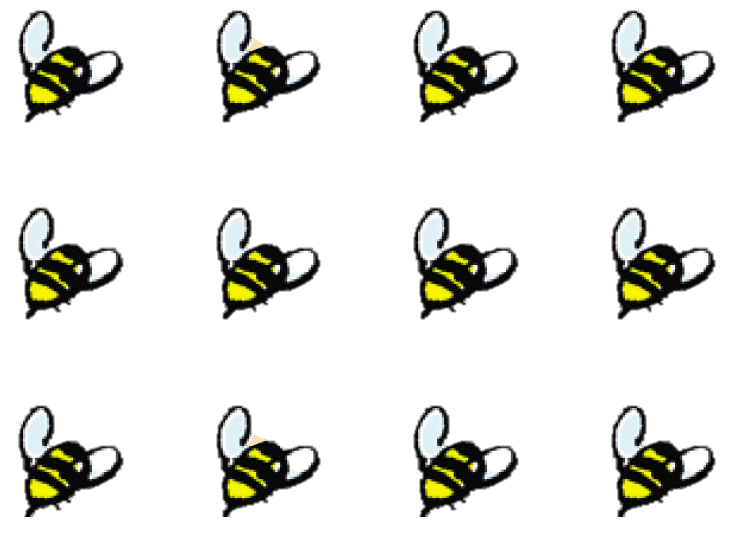 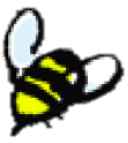 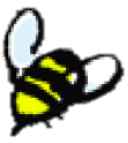 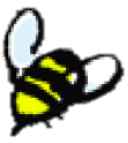 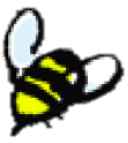 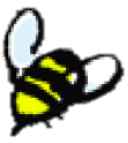 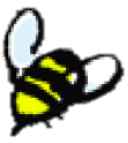 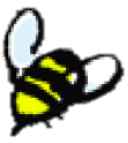 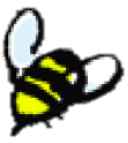 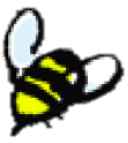 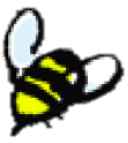 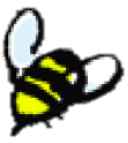 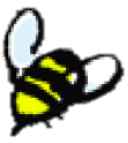 Det blir 4 grupper.
4
12
3
Det stämmer eftersom 4 ∙ 3 = 12.
Det här är ett exempel på så kallad innehållsdivision.
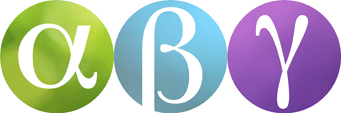 Exempel
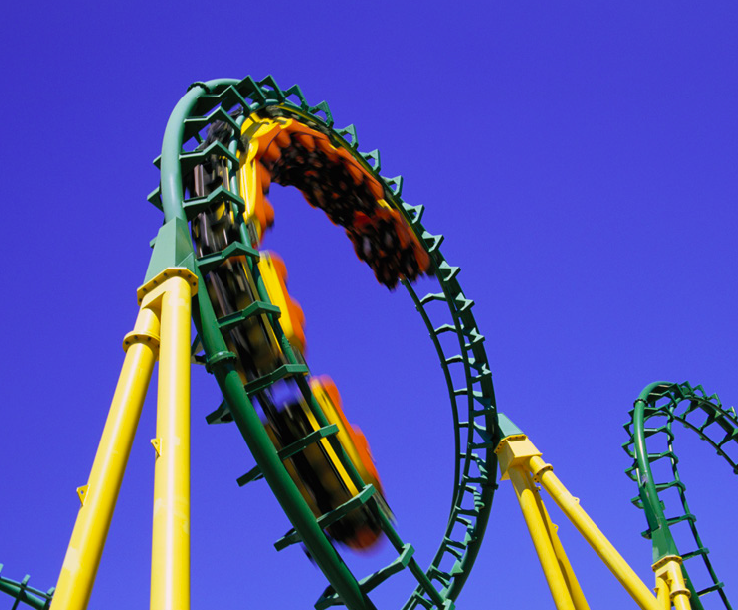 På ett tivoli finns en berg- och dalbana.
=
Om det är fullt i alla vagnar kan 28 personer samtidigt åka i banan.
Hur många vagnar finns det om det kan sitta 4 personer i varje vagn?
Det här är ett exempel på innehållsdivision.
7
Du kan tänka så här: ”Hur många grupper med fyra personer kan jag få av 28 personer?”.
Kontroll: 7 ∙ 4  =  28
28
4
Svar :  De finns 7 vagnar.
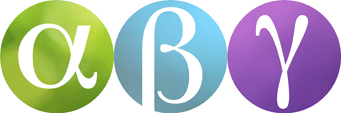 Exempel
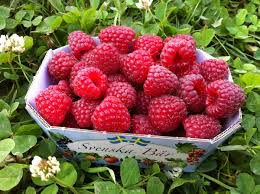 I en kartong finns 24 hallon.
=
Ali och hans två kompisar ska dela lika på hallonen.
Hur många hallon  får de var?
Kontroll: 8 ∙ 3  =  24
8
Svar :  De får 8 hallon var.
24
3
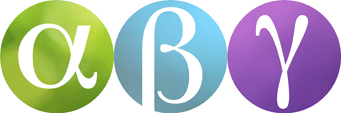 Exempel
=
=
=
=
6 ∙ 2  =
12
6
2 ∙ 9  =
18
10
3 ∙ 3  =
9
8
9 ∙ 3  =
27
30
90
24
12
2
5
9
3
6
10 ∙ 4  =
40
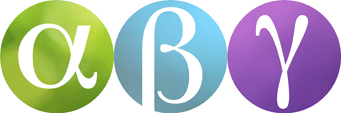 Exempel
=
=
=
b)
4
a) y ∙  6 = 18
Här betyder y ett hemligt tal. 
Till vilket tal ska du multiplicera 6 för att få 18?
3 ∙  6 = 18
Men du kan också tänka
3
y =
b)
Viket tal ska du dividera 5 med för att  få 4?
Du kan också tänka 5 ∙ 4.
x
x
20
18
x =
20
5
5
5
6
4
4
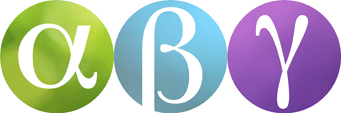 Exempel
=
=
=
=
=
=
b)
b)
6
9
b)
a) y ∙  5 = 35
7 ∙  5 = 35
7
y =
x =
18
b)
a) 9 ∙  y = 72
x
x
36
36
18
36
x
x
3
3
3
4
6
6
9
9
9 ∙  8 = 72
8
y =
x =
4